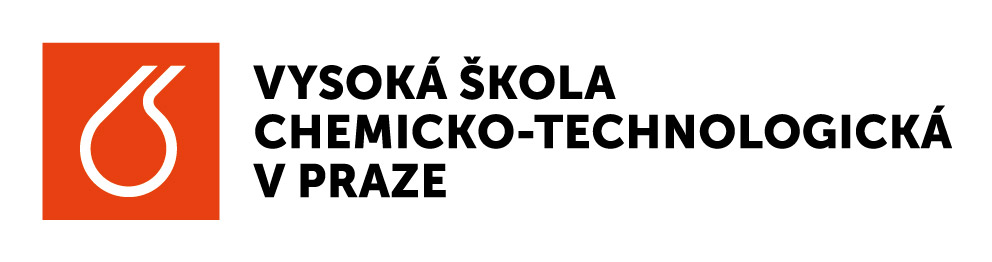 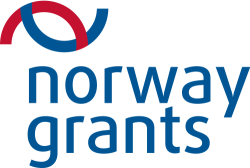 Vysokoteplotní sorpce CO2 na laboratorně připraveném CaO
Autor: Vít Šrámek
Konference TVIP 2017
Problematika CO2
Nárůst spotřeby energie o 915 %
Nárůst světové populace o 250 %
Nárůst emisí CO2  o 1130 % (1900 – 2001)
Elektrárny na fosilní paliva – 40 % emisí CO2 
Předpoklad nárůstu spotřeby energie o 57 % dle IEA (2004 – 2030)
Koncentrace CO2 sledovány observatořemi (Mauna Loa; 1960) + analýzy jader ledovců
Koncentrace GHGs nejvyšší za 800 000 let
Energetická bilance země
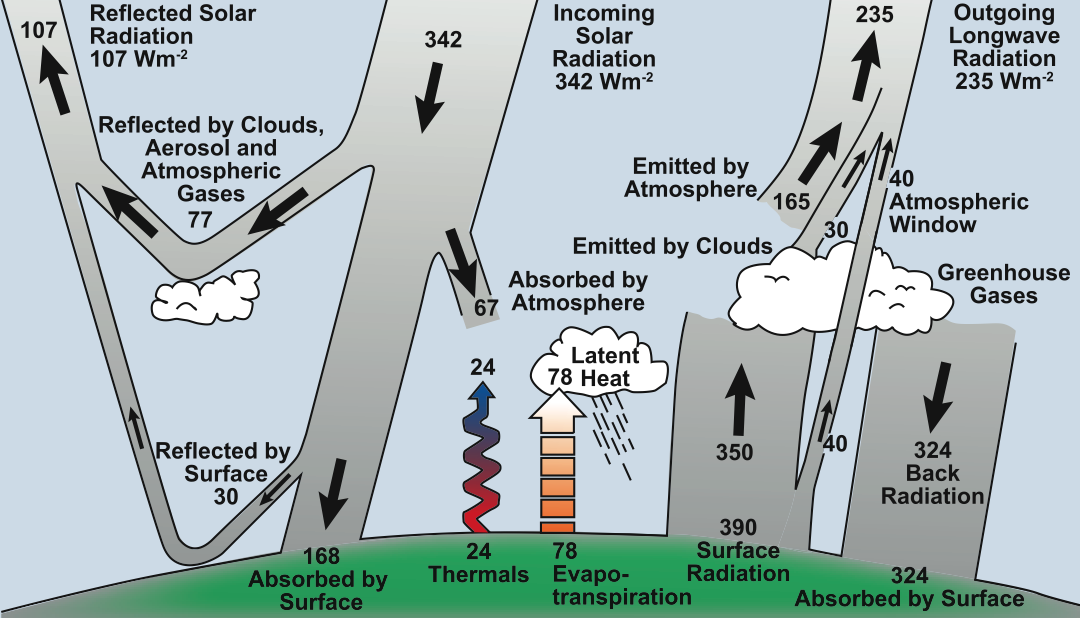 http://wg1.ipcc.ch/publications/wg1-ar4/faq/fig/FAQ-1.1_Fig-1.png
Globální teplota a koncentrace CO2
http://earthobservatory.nasa.gov/Features/CarbonCycle/images/combined_co2_temperature.png
Souvislost s klimatickými změnami
Klimatický systém jako zesilovač změn
Synergie efektů
Odtávání ledu – větší absorpce oceánu
Setrvačnost systémů
Oceán jako zásobník – oddalování efektů na klima a vliv uhlíkového cyklu
Okamžité ukončení emisí – změna klimatu závislá na životnosti plynů v atmosféře
Udržení teploty pod 2 °C znamená konečný objem celkových emisí CO2
Vysokoteplotní karbonátová smyčka
Spaliny ochuzené o CO2
Čistý CO2
Výstup energie
Spalovací proces
Kalcinace
Karbonatace
Výstup energie
Vstup energie
CaO
Palivo
Vzduch
CaO (s) + CO2 (g)  CaCO3 (s)
CaCO3
CaCO3 (s)  CaO (s) + CO2 (g)
Spaliny: N2, CO2, CO, O2, H2O
Laboratorně připravený CaO
Výchozí látky: 	CaCO3 99,0 % (p.a.); 				CH3COOH (99 % hm.)

CaCO3(s) + 2CH3COOH(aq)Ca(CH3COO)2(aq) + H2O(l) + CO2(g)

Poměr CH3COOH a H2O = 1:1 (v/v)
6 g CaCO3 na 50 ml roztoku CH3COOH
Nanesení na křemennou vatu (v reaktoru)
Rozklad Ca(CH3COO)2 na CaCO3
Schéma měřící aparatury
6
3
5
N2
CO2 + N2
4
9
8
1
2
7
1 – nosný plyn ; 2 – modelová směs spalin; 3 – průtokoměr; 4 – generátor páry; 
5 – reaktor umístěný v peci; 6 – teploměr; 7 – jímač kondenzátu; 8 – IR analyzátor; 
9 – bubnový plynoměr
XRF analýza
Vzorek před měřením (s parní regenerací):
Ca – 99,45 % hm.
Mg – 0,34 % hm.
Si – 0,02 % hm.
Fe – 0,01 % hm.
Vzorek po měření (s parní regenerací):
Ca – 97,90 % hm.
Mg – 0,43 % hm.
Si – 0,30 % hm.
Fe – 0,81 % hm.
Srovnání s přírodními vápenci
Srovnání se vzorkem z Velkolomu Čertovy schody (frakce 1-2 mm; nejvyšší kapacita)
Podobné chování v průběhu cyklů
Laboratorní CaO vykazoval mírný nárůst v posledních cyklech (s parní regenerací)
Rovnovážná kapacita o cca 1-2 g CO2 na 100 g vzorku vyšší u laboratorního CaO
Děkuji za pozornost!
Prostor pro diskuzi ?
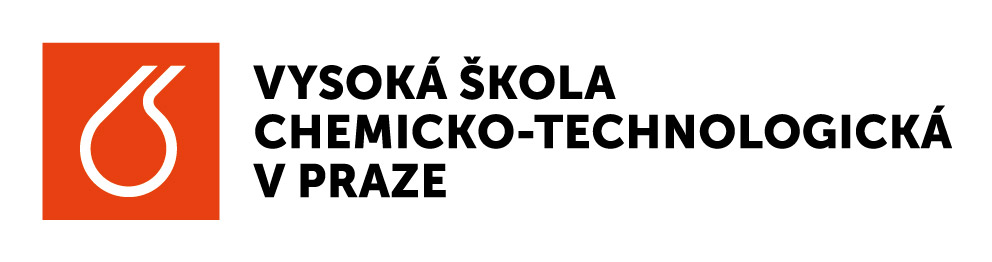 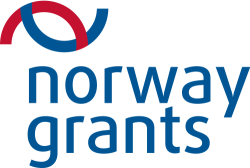